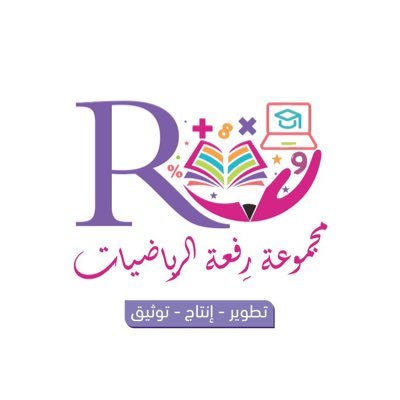 التقويم
الاغلاق
التدريب
التدريس
حل الواجب
الرئيسية
قدراتي
التهيئة
حل الواجب
5) (2 , 13)
9) (-1 ، 0)
17)
 أ) ص = 0,8 س +40,3
     ص = 1,8س + 17
ب) 23,3 سنة أي 23 سنه و4 أشهر
جواهر الحارثي @jewelsAlshdaddi
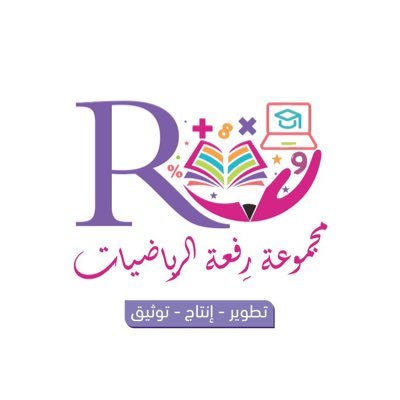 التقويم
الاغلاق
التدريب
التدريس
حل الواجب
الرئيسية
قدراتي
التهيئة
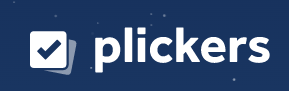 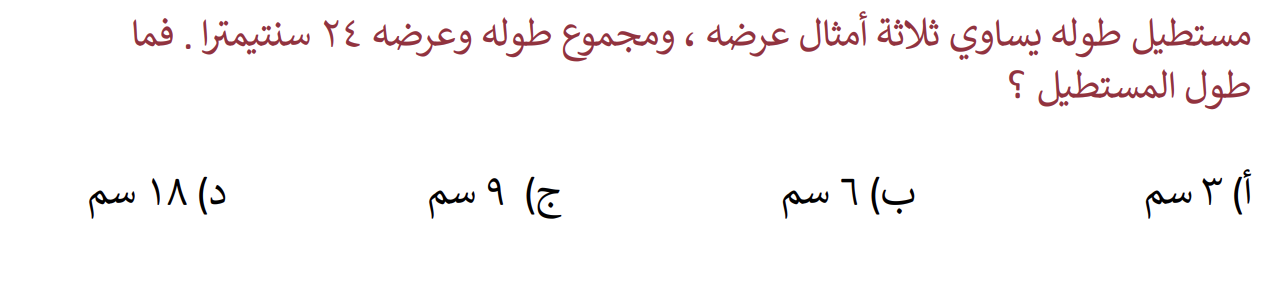 جواهر الحارثي @jewelsAlshdaddi
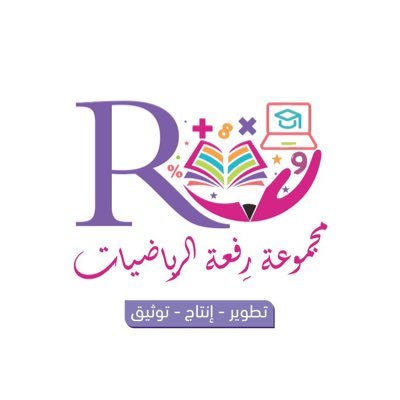 التقويم
الاغلاق
التدريب
التدريس
الرئيسية
قدراتي
حل الواجب
التهيئة
اليوم/ الاربعاء              التاريخ/1444/5/20              الحصة/ الاولى
الموضوع/ حل نظام من معادلتين بالحذف باستعمال الجمع أو الطرح
الأهداف الخاصة:
الحذف باستعمال الجمع
كتابة نظام من معادلتين وحله
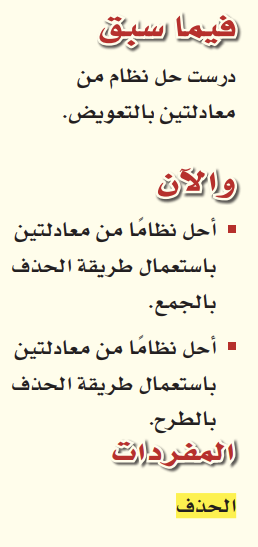 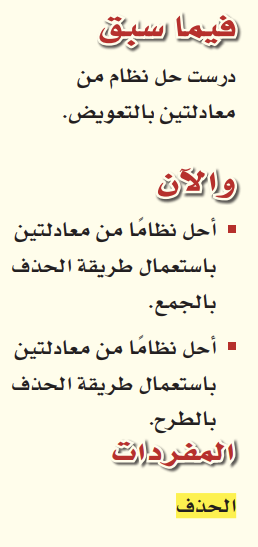 جواهر الحارثي @jewelsAlshdaddi
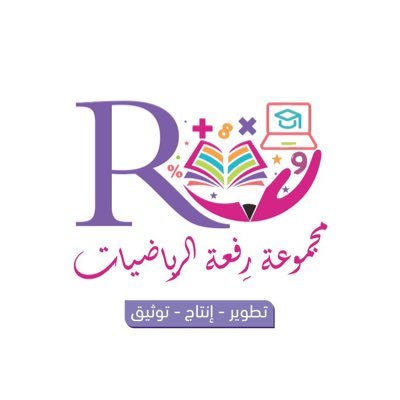 التقويم
الاغلاق
التدريب
التدريس
الرئيسية
قدراتي
حل الواجب
التهيئة
جدول التعلم
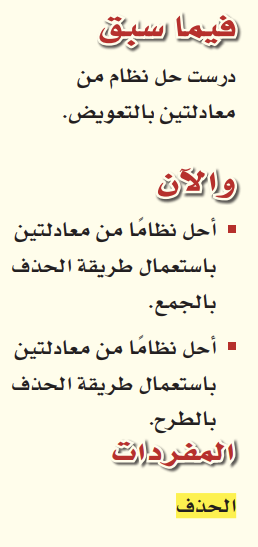 جواهر الحارثي @jewelsAlshdaddi
الأهداف الخاصة:
الحذف باستعمال الجمع
كتابة نظام من معادلتين وحله
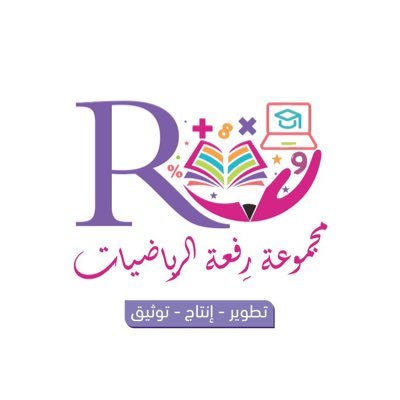 التقويم
الاغلاق
التدريب
التدريس
التهيئة
الرئيسية
قدراتي
حل الواجب
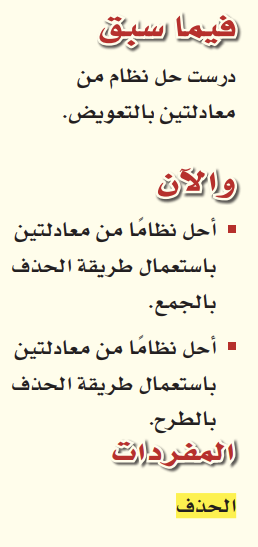 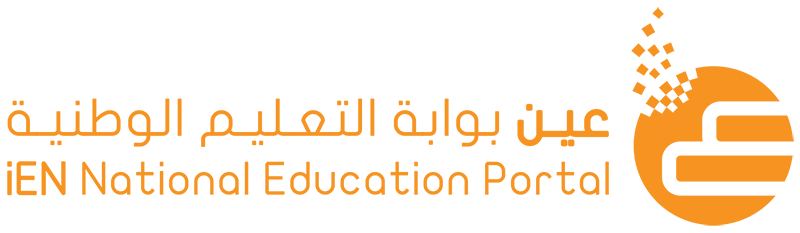 جواهر الحارثي @jewelsAlshdaddi
الأهداف الخاصة:
الحذف باستعمال الجمع
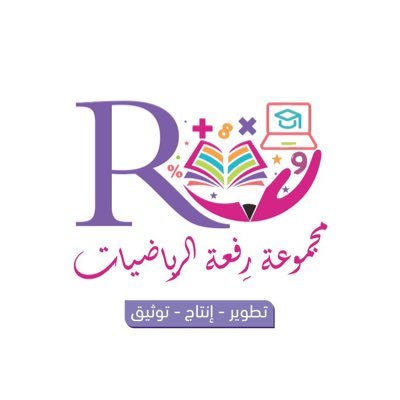 التقويم
الاغلاق
التدريب
التدريس
التهيئة
الرئيسية
قدراتي
حل الواجب
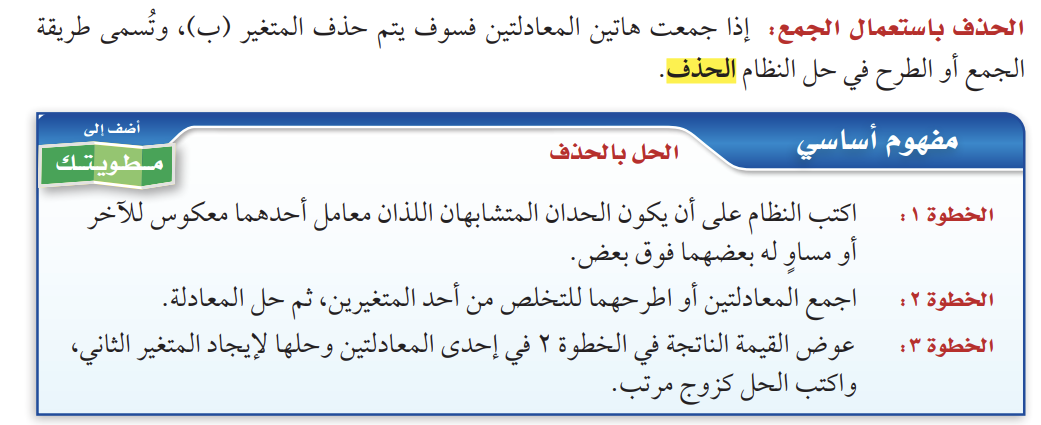 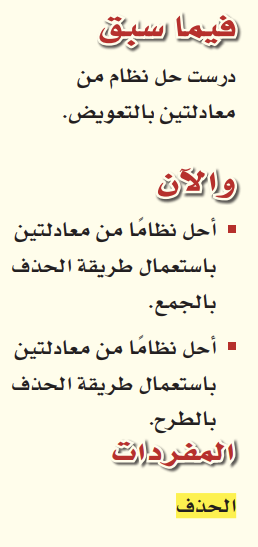 جواهر الحارثي @jewelsAlshdaddi
الأهداف الخاصة:
الحذف باستعمال الجمع
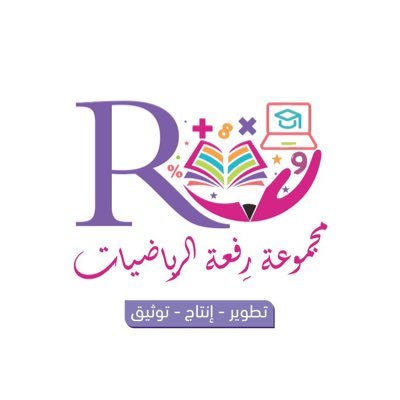 التقويم
الاغلاق
التدريب
التدريس
حل الواجب
الرئيسية
قدراتي
التهيئة
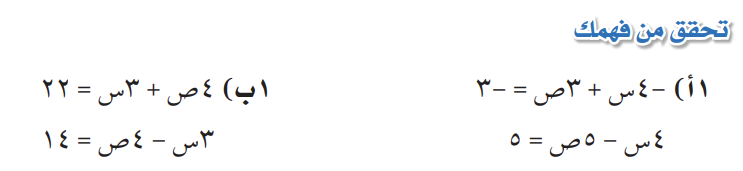 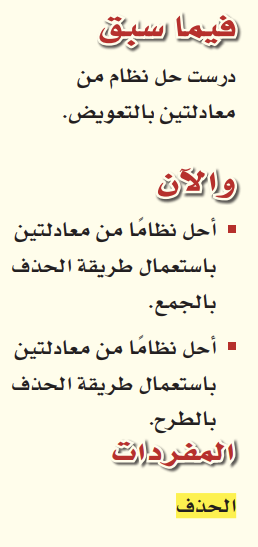 جواهر الحارثي @jewelsAlshdaddi
الأهداف الخاصة:
الحذف باستعمال الجمع
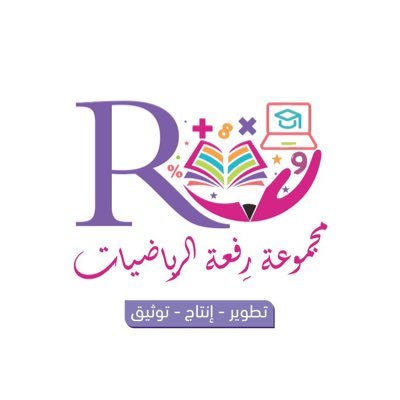 التقويم
الاغلاق
التدريب
التدريس
حل الواجب
الرئيسية
قدراتي
التهيئة
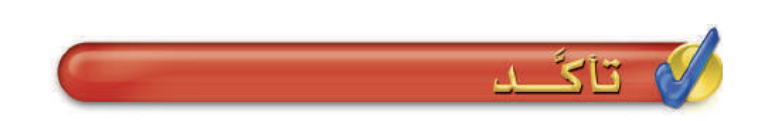 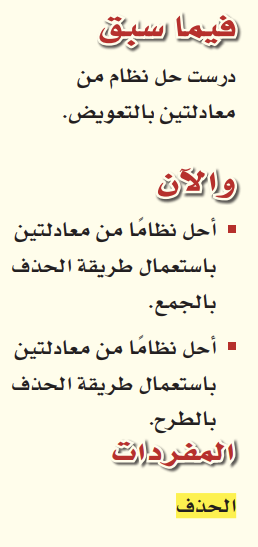 جماعي
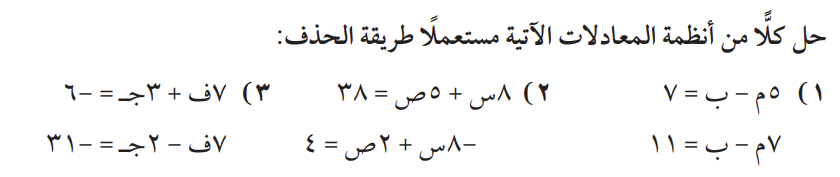 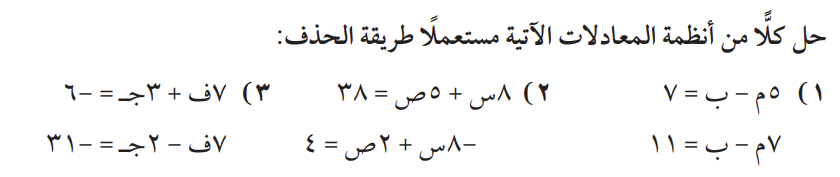 جواهر الحارثي @jewelsAlshdaddi
الأهداف الخاصة:
الحذف باستعمال الجمع
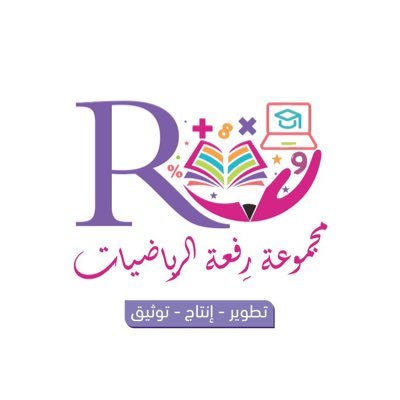 التقويم
الاغلاق
التدريب
التدريس
حل الواجب
الرئيسية
قدراتي
التهيئة
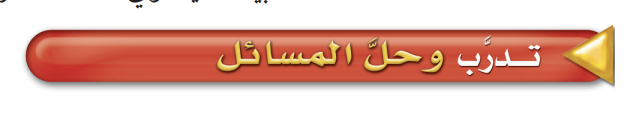 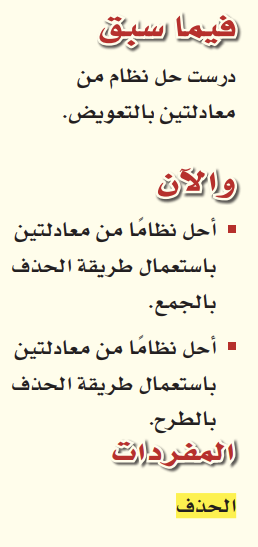 فردي
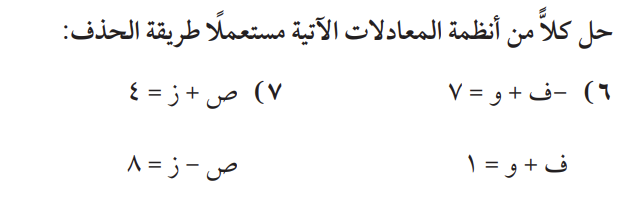 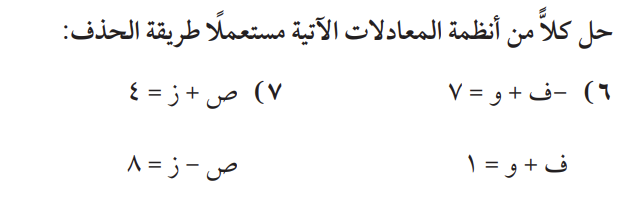 جواهر الحارثي @jewelsAlshdaddi
الأهداف الخاصة:
الحذف باستعمال الجمع
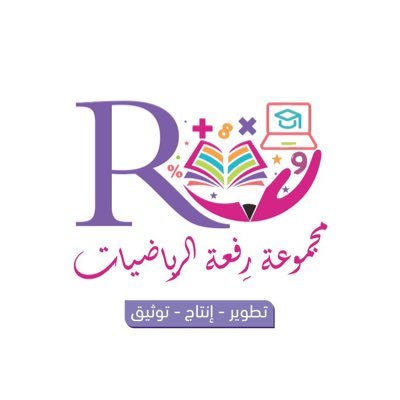 التقويم
الاغلاق
التدريب
التدريس
التهيئة
الرئيسية
قدراتي
حل الواجب
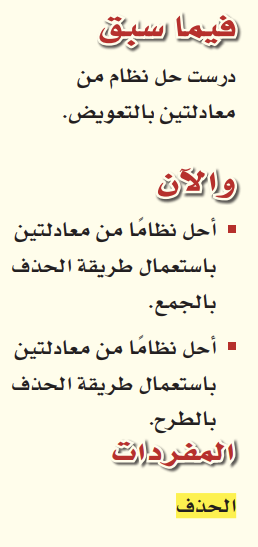 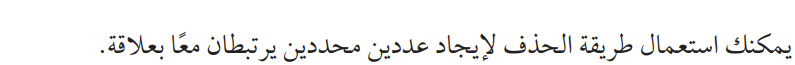 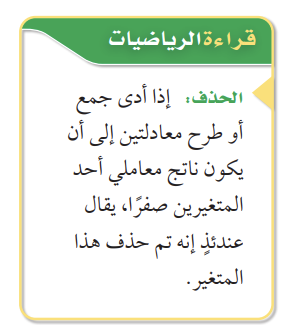 جواهر الحارثي @jewelsAlshdaddi
الأهداف الخاصة:
كتابة نظام من معادلتين وحله
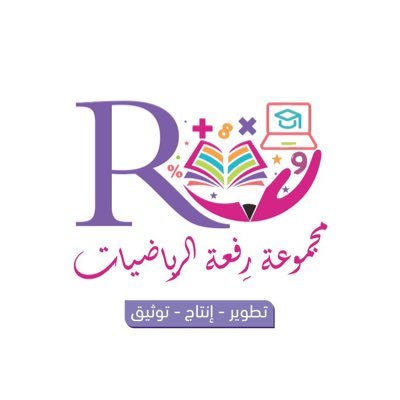 التقويم
الاغلاق
التدريب
التدريس
حل الواجب
الرئيسية
قدراتي
التهيئة
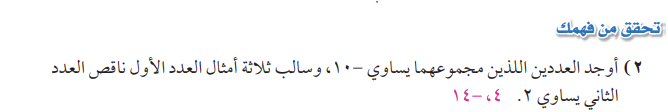 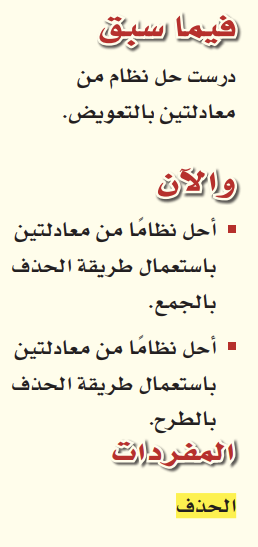 جواهر الحارثي @jewelsAlshdaddi
الأهداف الخاصة:
كتابة نظام من معادلتين وحله
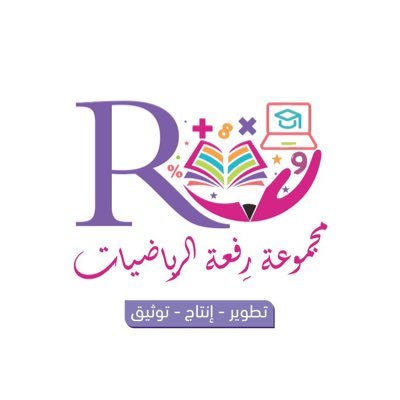 التقويم
الاغلاق
التدريب
التدريس
حل الواجب
الرئيسية
قدراتي
التهيئة
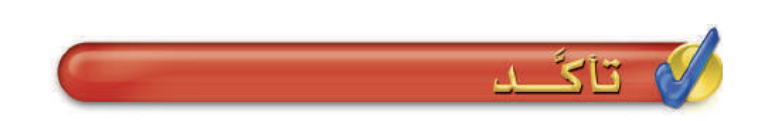 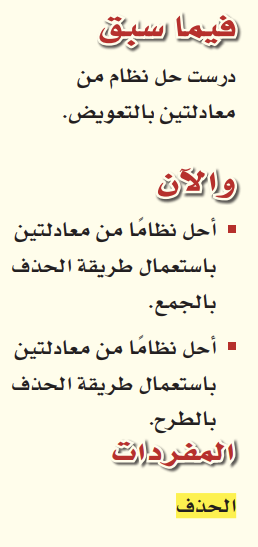 جماعي
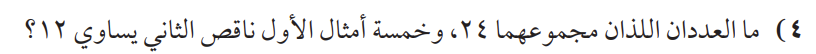 جواهر الحارثي @jewelsAlshdaddi
الأهداف الخاصة:
كتابة نظام من معادلتين وحله
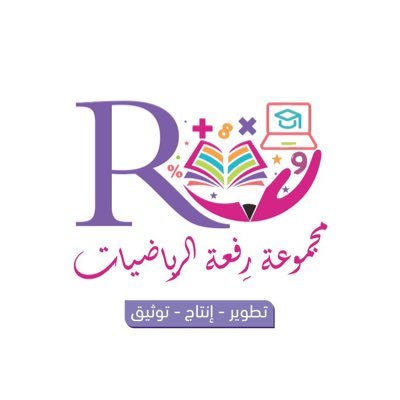 التقويم
الاغلاق
التدريب
التدريس
حل الواجب
الرئيسية
قدراتي
التهيئة
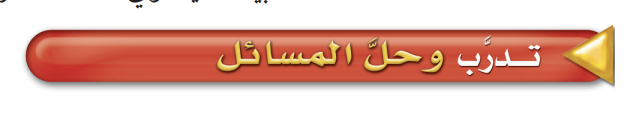 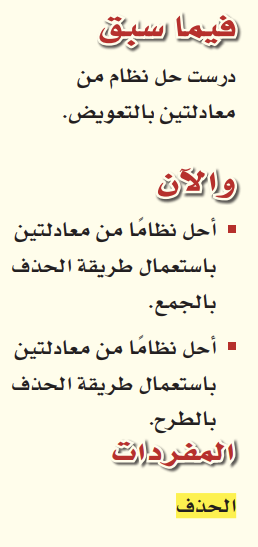 فردي
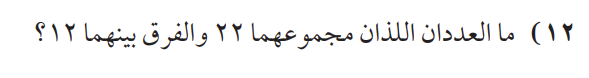 جواهر الحارثي @jewelsAlshdaddi
الأهداف الخاصة:
كتابة نظام من معادلتين وحله
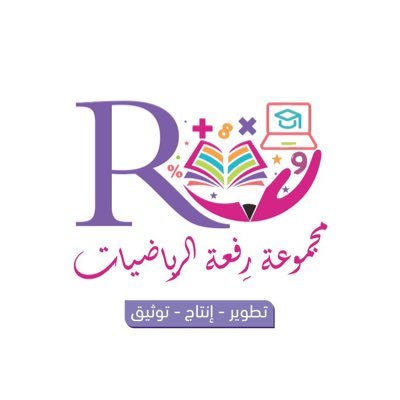 التقويم
الاغلاق
التدريب
التدريس
حل الواجب
الرئيسية
قدراتي
التهيئة
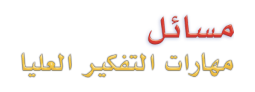 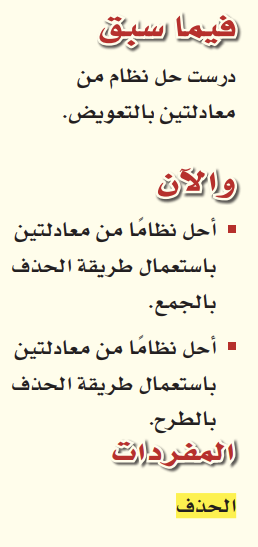 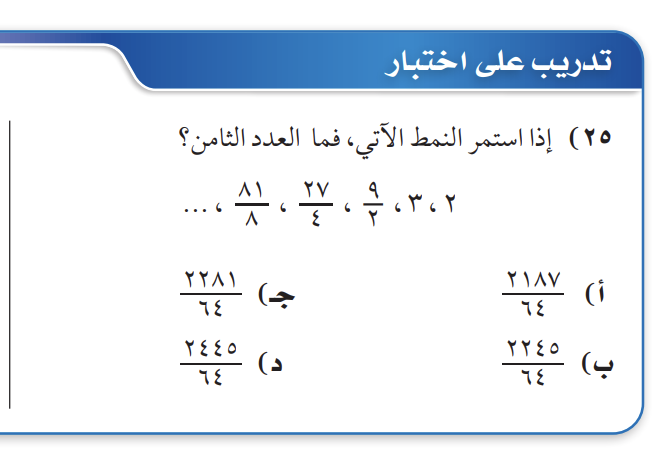 جواهر الحارثي @jewelsAlshdaddi
الأهداف الخاصة:
الحذف باستعمال الجمع
كتابة نظام من معادلتين وحله
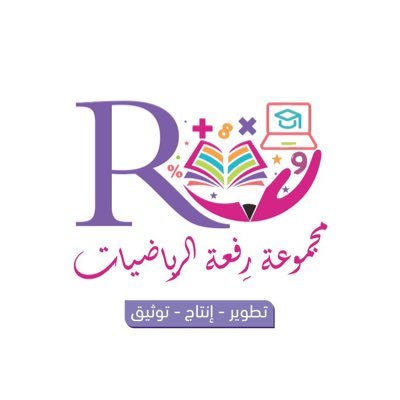 التقويم
الاغلاق
التدريب
التدريس
حل الواجب
الرئيسية
قدراتي
التهيئة
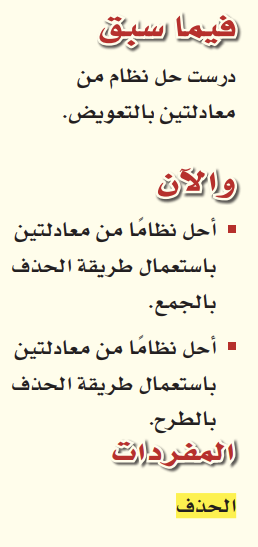 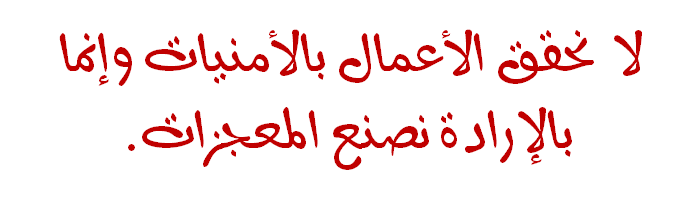 جواهر الحارثي @jewelsAlshdaddi
الواجب:
6 - 8
صفحة 29
الأهداف الخاصة:
الحذف باستعمال الجمع
كتابة نظام من معادلتين وحله